TEAM MICROBIOLOGY 442
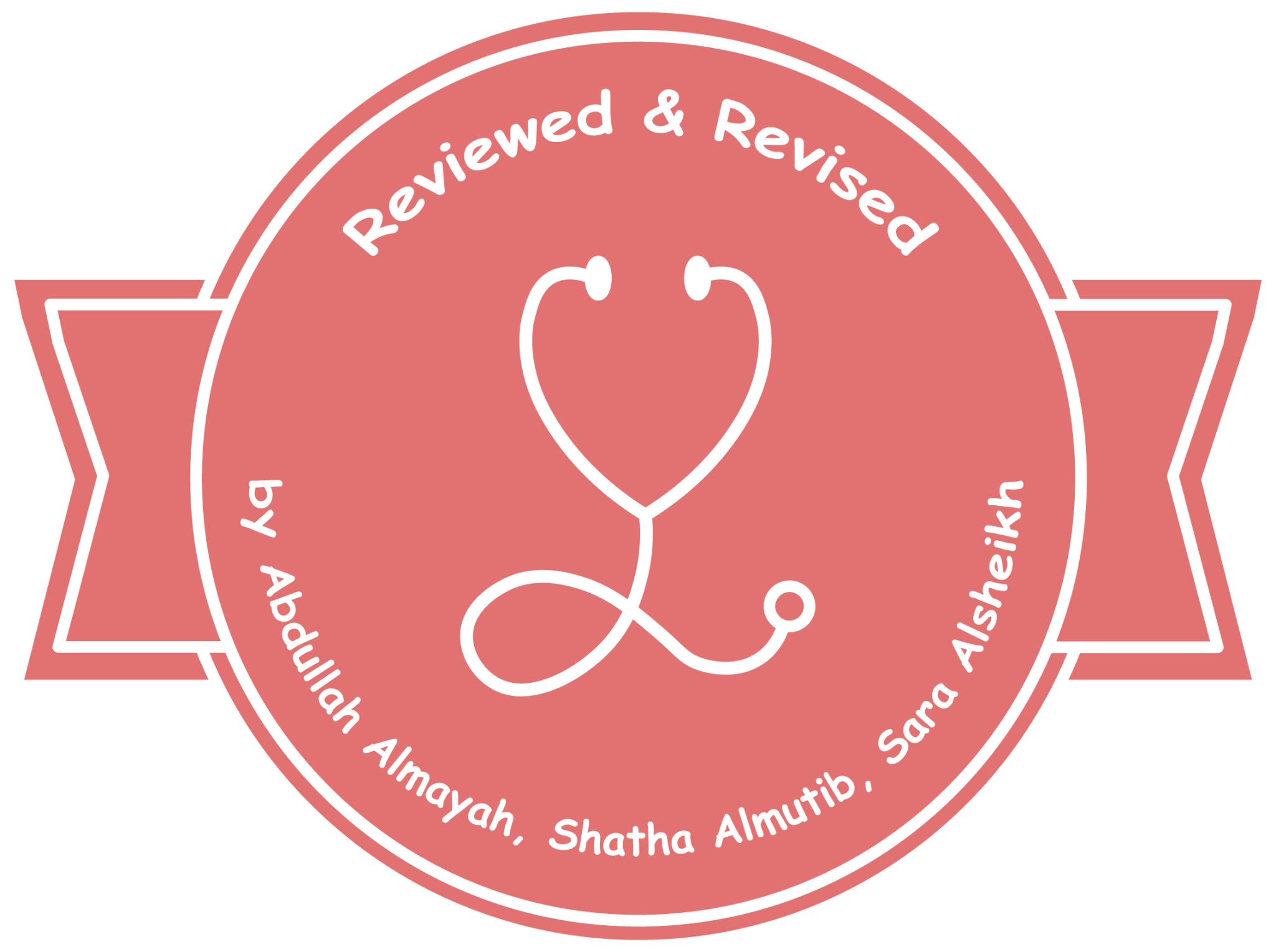 MYCETOMA
Important
Main text
Male slide
Female slide
Extra info
Doctor notes
Editing File
OBJECTIVES
1. Acquire the basic knowledge about mycetoma and the clinical features
of the disease

2. Acquire the basic knowledge about other common subcutaneous
mycosis and their clinical features

3. Know the main fungi that affect subcutaneous tissues, muscles and bones

4. Identify the clinical settings of such infections

5. Know the laboratory diagnosis, and treatment of these infections.
SUBCUTANEOUS MYCOSES
SUBCUTANEOUS MYCOSES: 
Fungal infections involving the dermis, subcutaneous tissues, muscle and may extend to bone.
(It extends to the bone if the treatment is delayed which makes it hard to manage)
Initiation: by trauma to the skin (by being near to a plant)
Treatment: difficult to treat and surgical intervention is frequently employed
Affects: healthy host and it’s more severe in immunocompromised host.
(not opportunistic pathogen)
Examples of SUBCUTANEOUS MYCOSES
Mycetoma 
Subcutaneous zygomycosis  
Sporotrichosis
Chromoblastomycosis
Pheohyphomycosis  
Rhinosporidiosis  
Lobomycosis
You can describe the topic of the section here
MYCETOMA
chronic, granulomatous disease of the skin and subcutaneous tissue, which sometimes involves muscle, and bones.
Characterized by :
1- swelling 
2- abscess formation 
3-multiple draining sinuses that exude characteristic grains of clumped organisms
MYCETOMA
Endemic a disease or condition regularly found among particular people or in a certain area.
•typically affects:
the lower extremities (mainly foot),
but also other areas of the body e.g. hand, back and neck.
•Mycetoma Is endemic in tropical, subtropical, and temperate regions. Sudan, Senegal, Somalia, India, Pakistan, Mexico, Venezuela
•Is more common in men than in women (ratio is 3:1).
•Commonly in people who work in rural areas, framers
•The disease was first described in the Madura district of India in 1842,  (Madura foot).
MYCETOMA pathogenesis
1-Start as painless subcutaneous swelling (history of trauma )
2-Years later, painless subcutaneous firm nodule is observed
3- massive swelling with skin rupture, and sinus tract formation
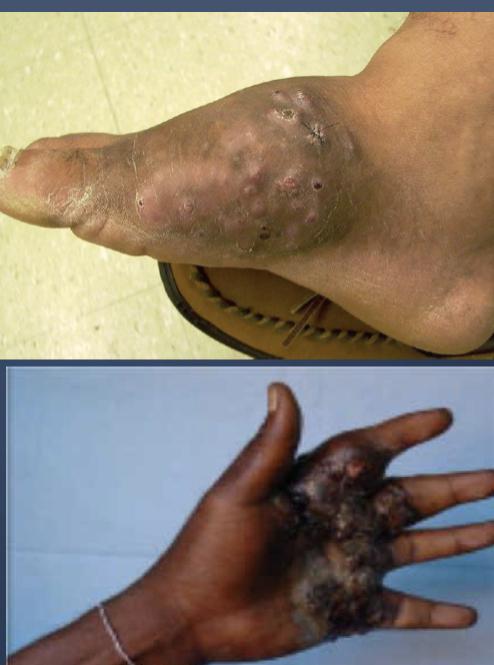 •old sinuses close and new ones open, draining exudates  with grains (granules) Grains may sometimes be seen with the naked eye.
Etiology of MYCETOMA
1- actinomadura madurae (common)
2- streptomyces somaliensis
3- nocardia brasiliensis (rare)
فيه واحد مختلف عنهم (anaerobic) و يسبب abscess
1- Madurella mycetomatis (common in KSA والدكتور قال كل التركيز خلوه على اللي منتشر عندنا )
2- madurella grisea
3- pseudallescheria boydii
actinomycosis
What are the Colors of grains ?
1-yellow
2-white
3-pinkish-red
4-yellowish-brown
What are the Colors of grains ?
1-black
2-white
How to diagnose it ?
Superficial samples of the draining sinuses are not enough 
So clinical sample can be from :
1- biopsy tissue
2- pus
3- blood (for serology)
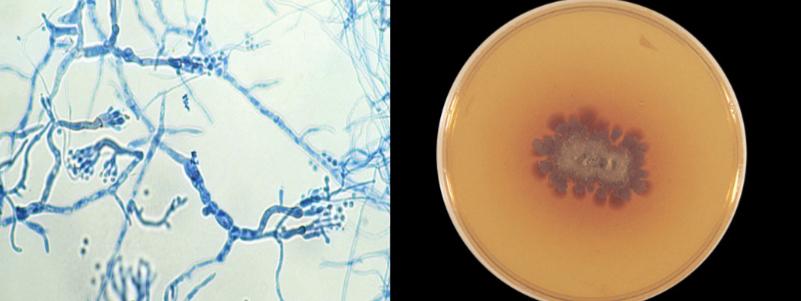 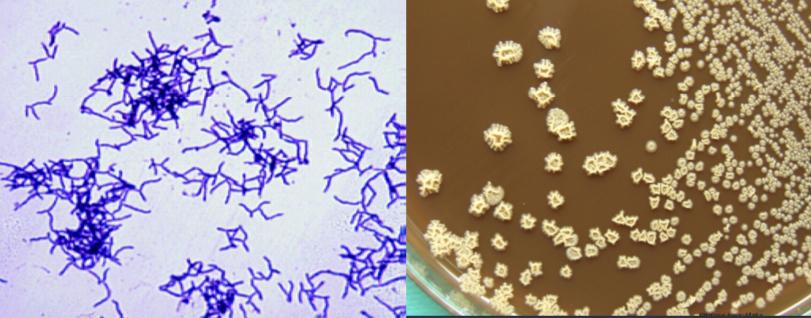 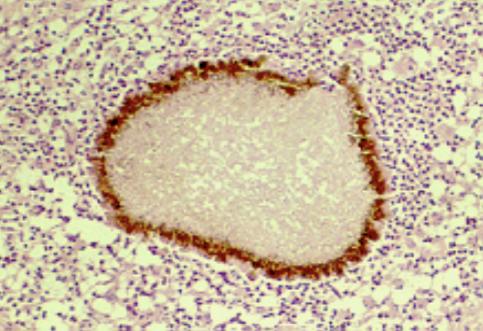 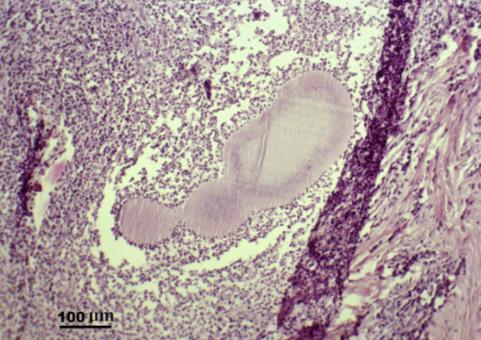 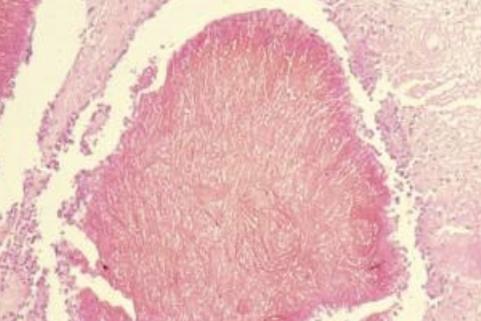 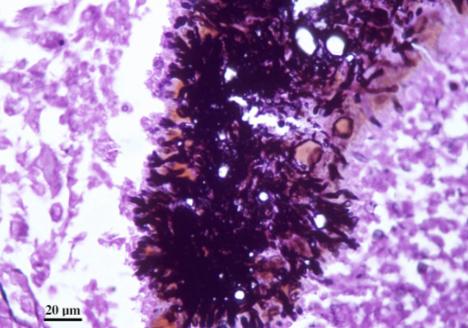 grains
grains
grains
bacteria
fungi
grains
Generally Actinomycetoma respond better to the treatment
diagnosis
Therapy is suggested after suffering from it for months or years
Radiologic tests (bone radiographs) used if bone involvement is suspected (multiple lytic regions or cavities, osteoporosis)
Treatment
(medication+surgery)
2) Subcutaneous Zygomycosis
Could be anywhere
Definition:
Location:
Chronic localized firm subcutaneous masses
Facial area or other like hand, arm, leg, thigh
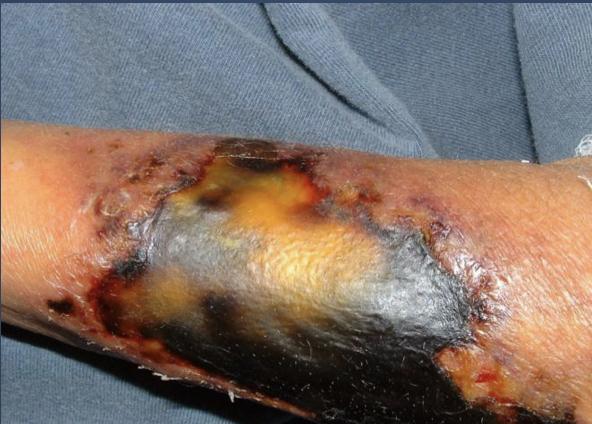 Clinical Features:
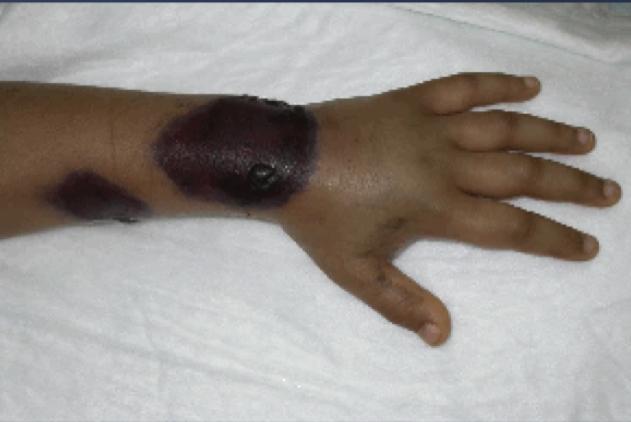 Acquired Via:
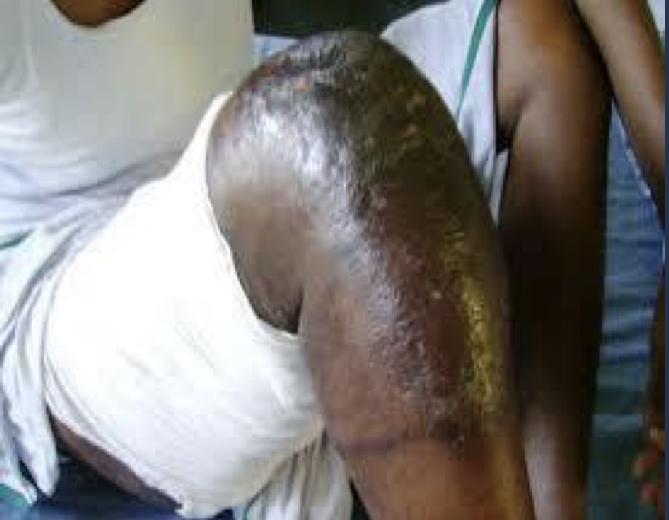 Firm swelling of site with intact skin-Distortion. Direct spread to adjacent bone and tissue.
traumatic implantation of spores: needle-stick, tattooing, contaminated surgical dressings, burn wound
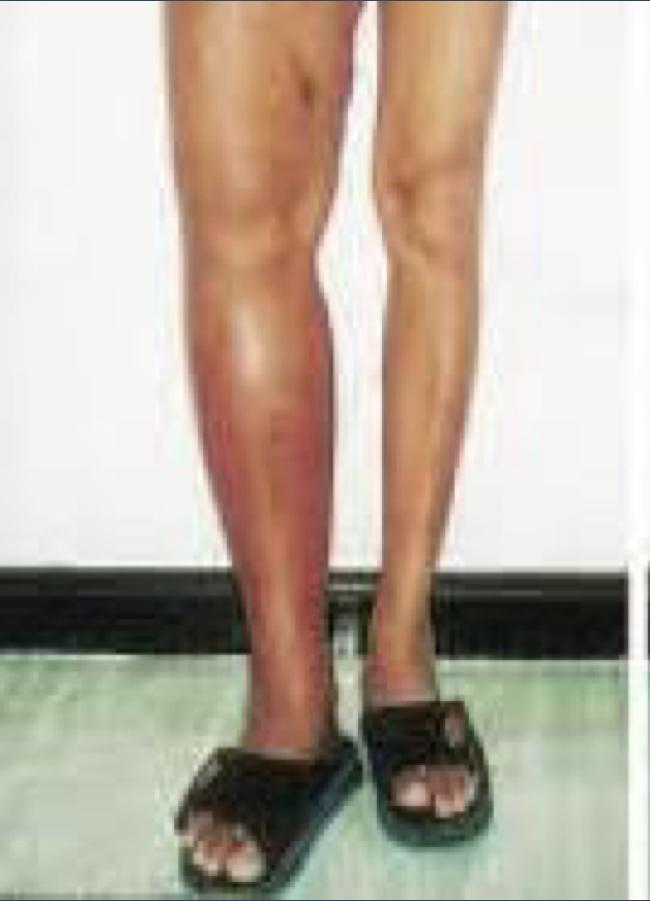 Note 439: Unlikely mycetoma, there is no discharge,pus, and sinus formation. + necrosis is seen
Etiology:
Mould fungi of the zygomycetes:
Everywhere even air
Entomophthorales: Conidiobolus coronatus, Basidiobolus ranarum.
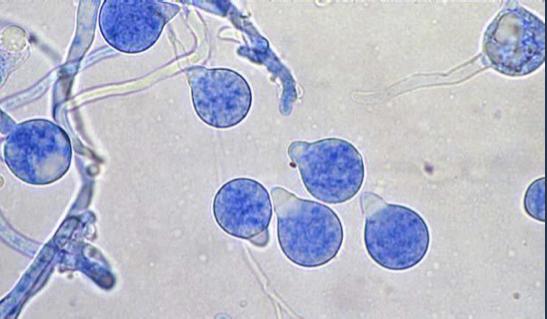 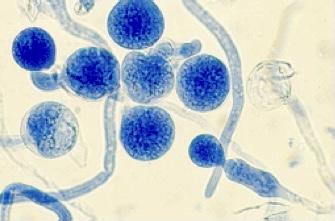 Mostly in immunocompromised
Mucorales: Rhizopus, Mucor.
Note 439: In mycetoma, etiology is trauma+plant material or something in the environment. However subcutaneous zygomycosis is caused by trauma+something contaminated with zygomycetes.
2) Subcutaneous zygomycosis. Cont…
Gastrointestinal:
Basidiobolomycosis

Basidiobolus species are filamentous fungi that belong to the order Entomophthorales, Zygomycete.
Rhinofacial:
Conidiobolomycosis
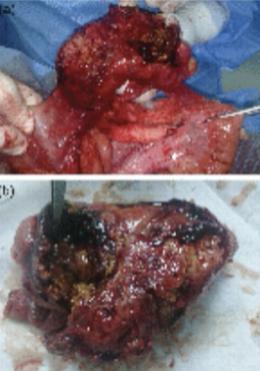 Laboratory Diagnosis:
Treatment:
Oral potassium iodide (KI).
Amphotericin B.
Posaconazole.
Specimen: Biopsy tissue.
Direct microscopy: Stained section or smears: broad non-septate hyphae.
Culture: Culture on SDA ( Sabouraud Dextrose Agar)
Note 439: If you see grains then its mycetoma, But if you see non septate hyohae then its subcutaneous zygomycosis.
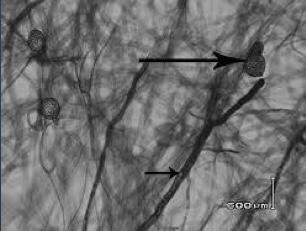 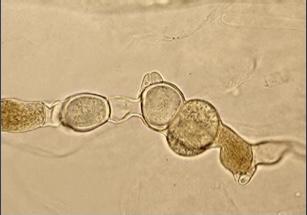 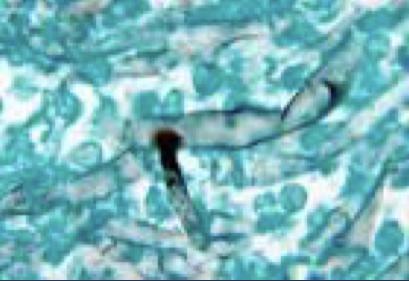 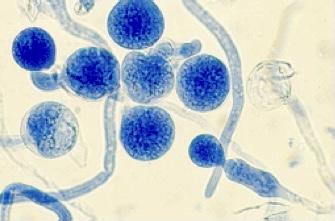 Basidiobolus ranarum.
3) Phaeohyphomycosis:
Definition:
Affected site:
Clinical Features :
Group of fungal infections caused by dematiaceous (darkly pigmented) fungi widely distributed in the environment
Subcutaneous or brain Abscess Presents as nodules or erythematous plaques with no systemic involvement
Thigh, legs, Feet, and Arms.
Diagnosis:
Etiology:
Treatment:
Specimens: pus, biopsy tissue. 
Direct Microscopy: KOH and smears will show brown septate fungal hyphae.
Culture: on SDA
Dematiaceous mold fungi. Common: 
Cladosporium
Exophiala
Wangiella
Cladophialophora
Bipolaris
treatment of choice is Surgical excision of the lesion>
Antifungal (Itraconazole, posaconazole)
4) Sporotrichosis:
Abdominal pain
Location:
subcutaneous 
Deep cutaneous 
Systemic fungal infection
Etiology:
Sporothrix Schenckii (Dimorphic Fungus) 
 Clinical Features:
Inoculation into skin can present as:
Plaque (subcutaneous nodules)
Lymphanginitic
Disseminated
Laboratory Diagnosis: 
specimen: Biopsy tissue, Ulcerative material. 
Direct microscopy: smear will show finger-like yeast cells or Cigar shaped 
Culture: on SDA at room temperature and at 37 C 
Treatment:
Itraconazole, KI (Potassium iodine)
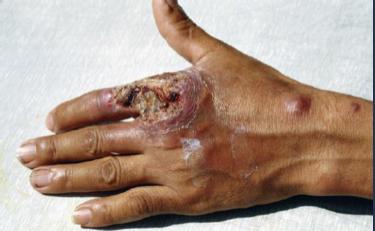 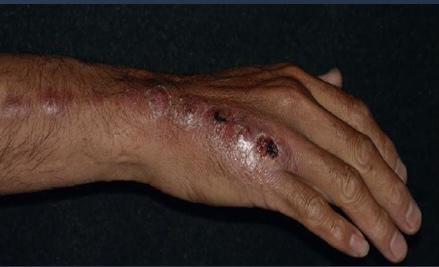 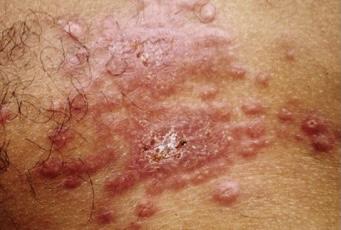 Famously found in gardeners
بسبب اشواك الورد و وجود الفطريات عليها
Chromoblastomycosis
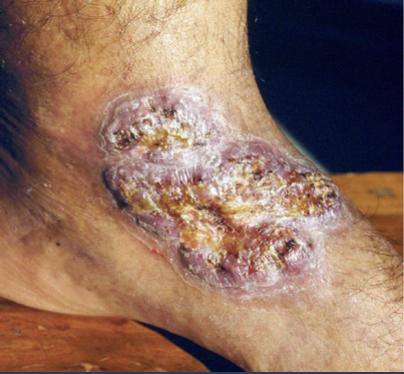 Definition:
Clinical Features
The initial lesion is single nodule, then new nodules appear
The lesions become large with a cauliflower aspect and black dots, hyperkeratotic, Verrucous, Ulcerative.
Subcutaneous chronic fungal infection different dematiaceous fungi
MCQs
1- Treatment of Eumycetoma is ………….. ?
A)Posaconazole
B)KI
C)dapsone
D)itraconazole

2-Which of the following is culture for fungi ?
A)blood agar
B)sabouraud dextrose agar
C)periodic acid-schiff 
D)ZN
3- subcutaneous MYCETOMA affect?
A)healthy host
B)immunocompromised
C)A&B
D)none
1-D      4- C
2-B      5- A
3- C
Answer key
MCQs
4- A 35-year-old man residing in Mexico comes to the hospital with an ulcerative lesion in his left thumb and have been suffering for 10 days. He got a cut while taking care of the plants in his garden and the lesion in thumb started to spread to the forearm with abscesses. The sample from the infected site was cultured for fungal examination, cream-colored colony appeared within 3 days. The colony growth appeared brown after few days and it changed to black  and fuzzy in appearance after a week of incubation, which of the following is the likely pathogen?
a) Epidermophyton flocussum
b) Tinea versicolor
c) Sporothrix schenckii 
d) Basidiobolus ranarum
5- Which of the following is the drug of choice for sporotrichosis?
a) Itraconazole 
b) Amphotericin B
c) Ketoconazole
d) Posaconazole
1-D      4- C
2-B      5- A
3- C
Answer key
Team leaders:
                 Abdulaziz Alotaibi         Fatima Halawi
                                 
                              Team members:



Saif Alotaibi                                                Farah Alenezi 
Mohammed Alghamdi                          Ghadah Binslmah
Nawaf Alrefaei                                               Safia Aldkhyyl
Ahmed Bahmaid 
Muhanned Almuadi
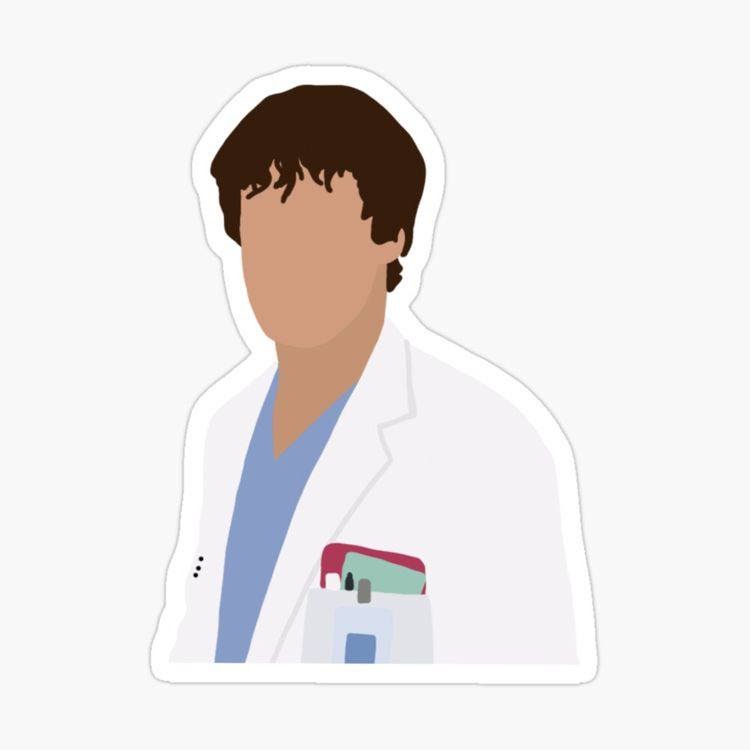 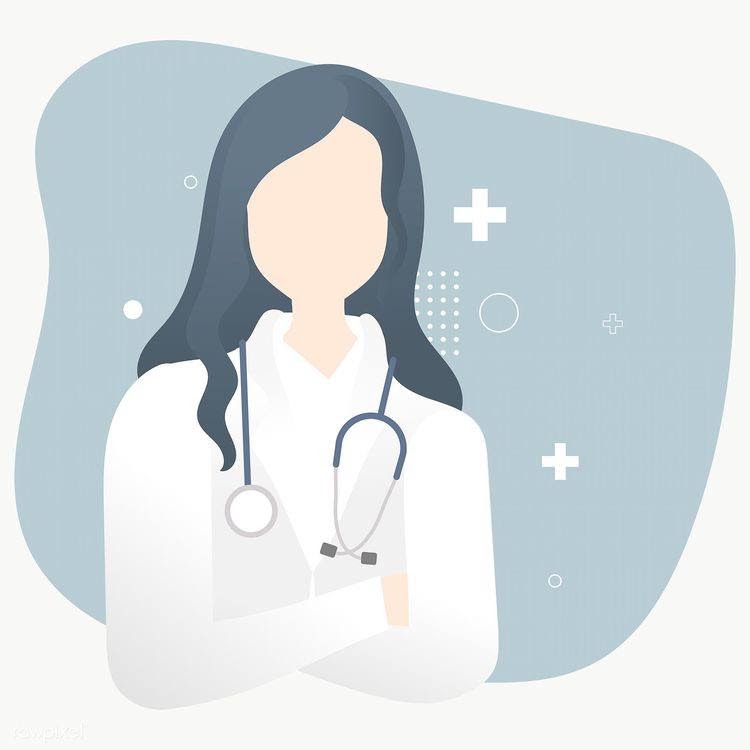 MicroBiology442@gmail.com